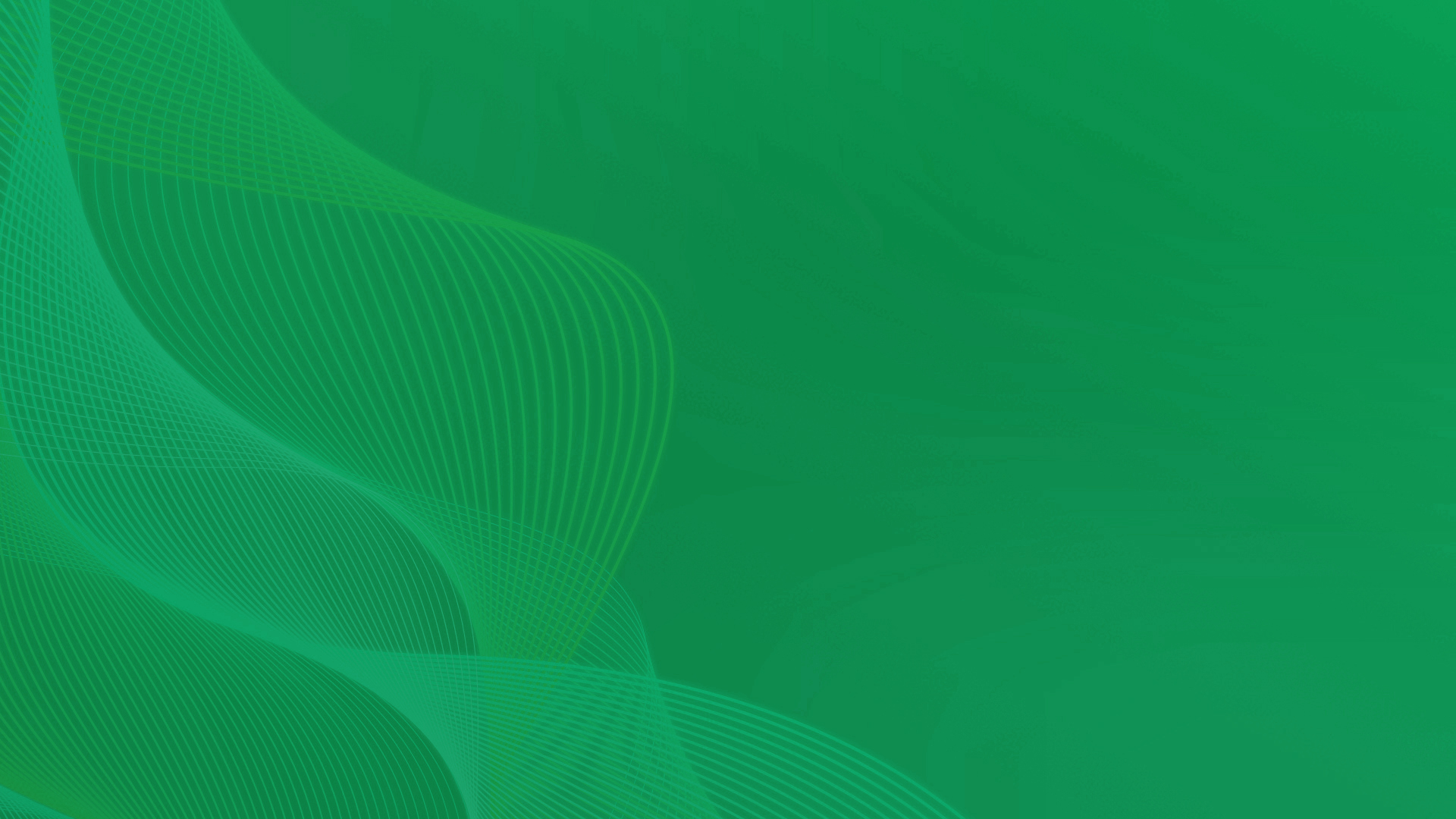 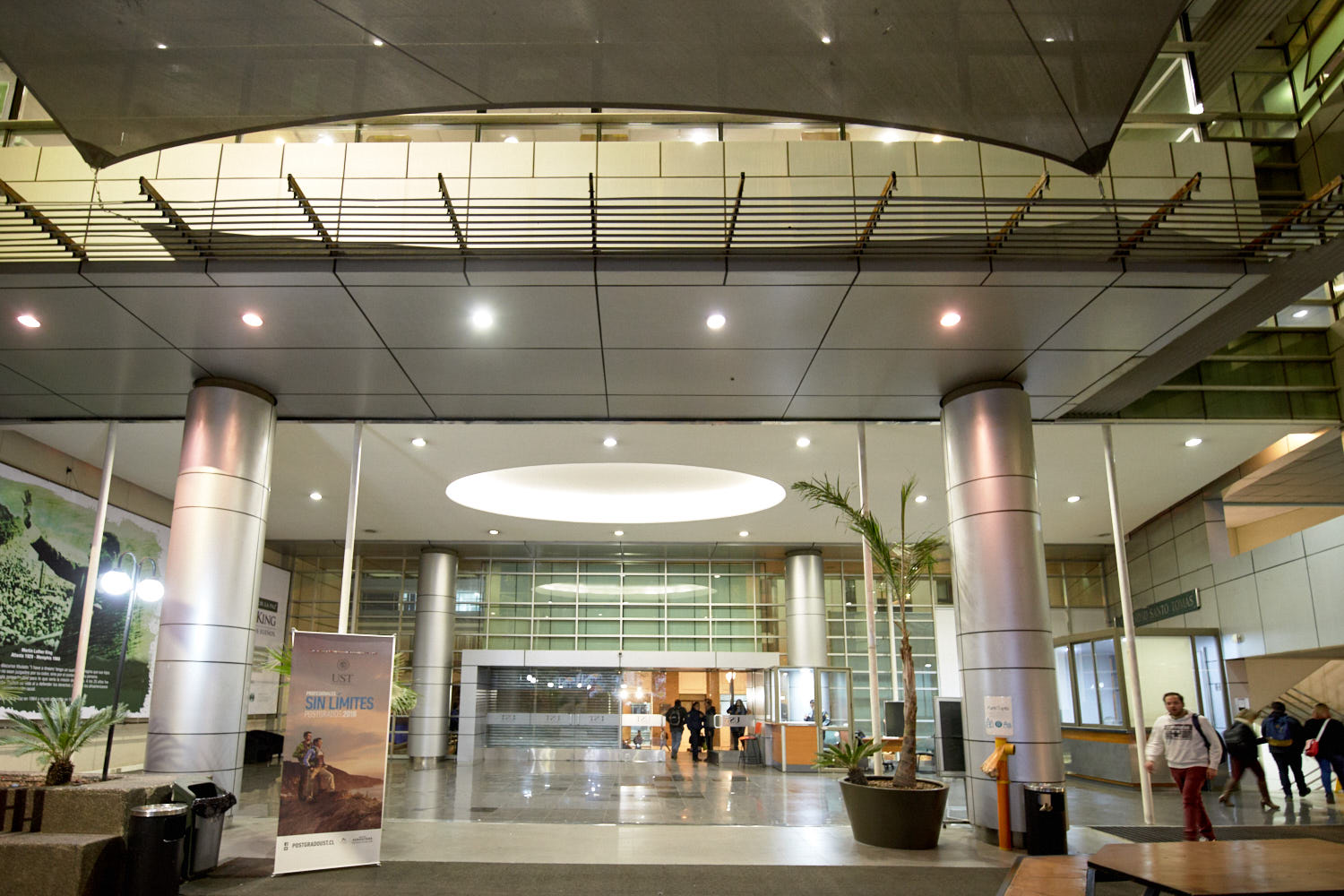 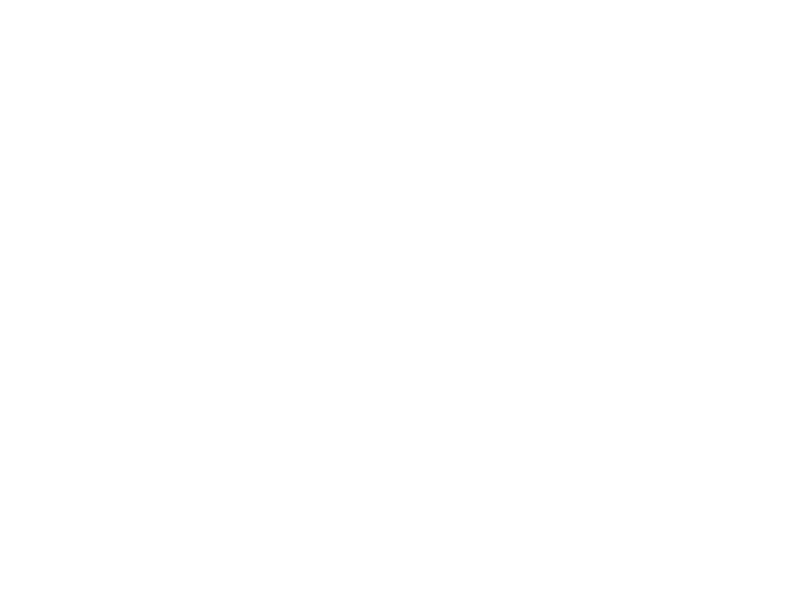 OPORTUNIDADES DE LA EDUCACIÓN SUPERIOR

LO QUE DEBEMOS PENSAR EN MOMENTOS DE COVID
MARÍA OLIVIA RECART 
RECTORA NACIONAL UST
8 de julio 2020
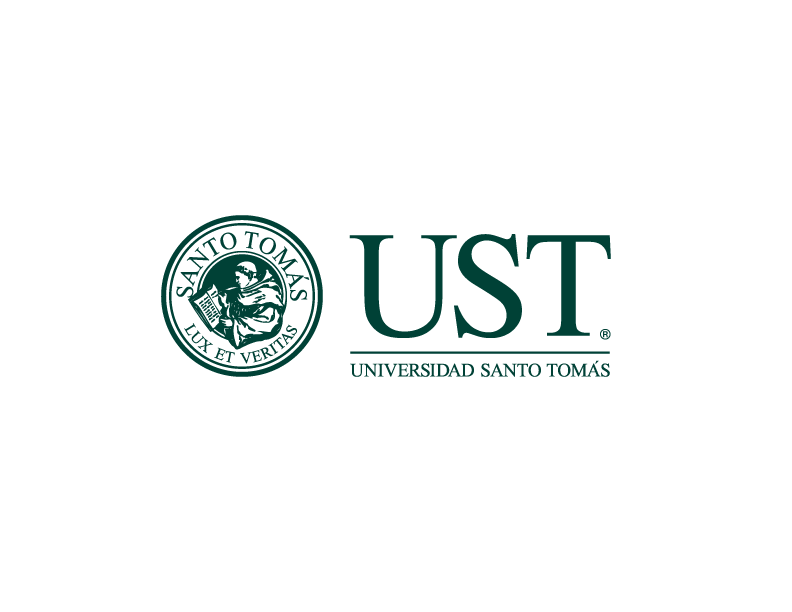 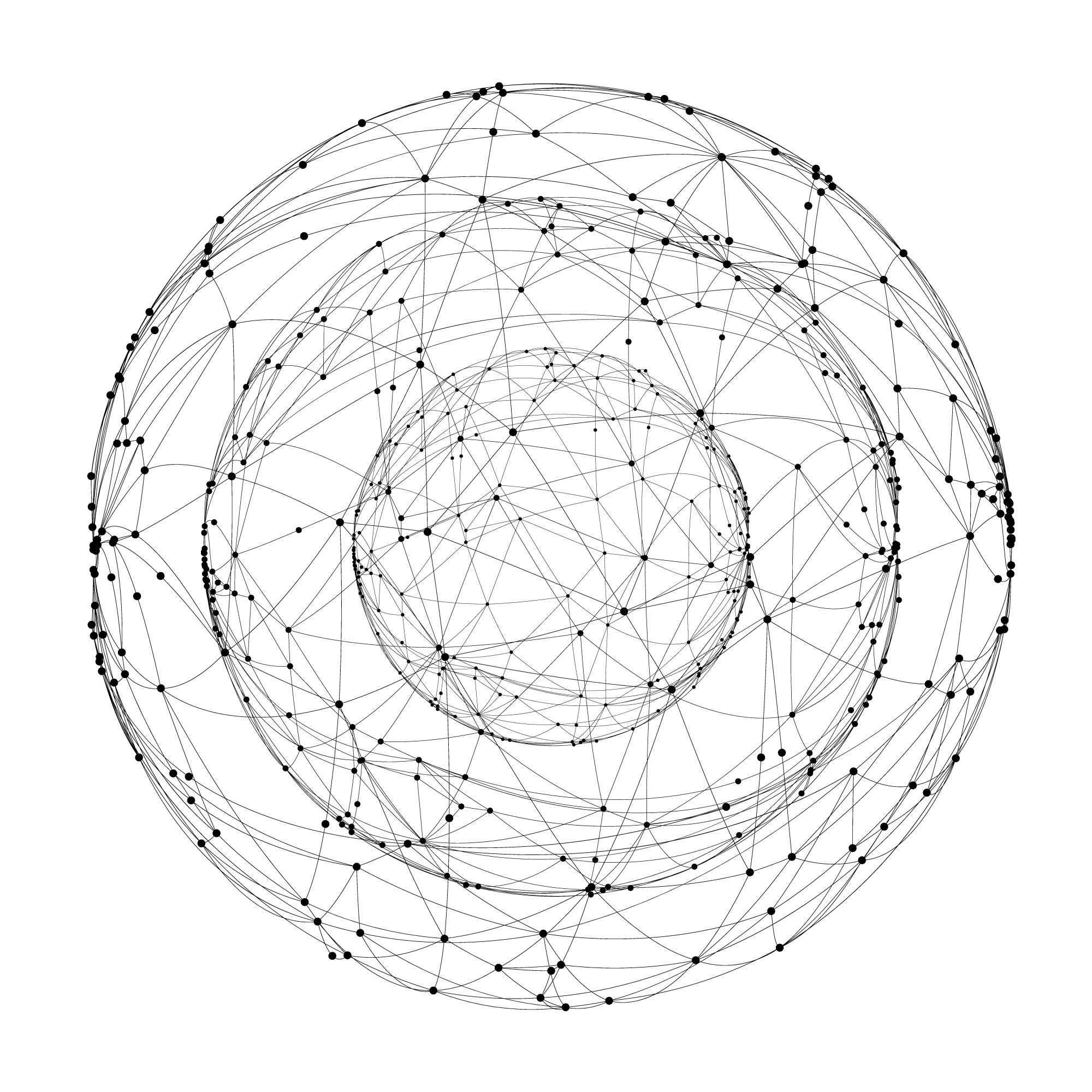 REVOLUCIÓN 
TECNOLÓGICA
TECNOLOGÍA 
REVOLUCIONARIA
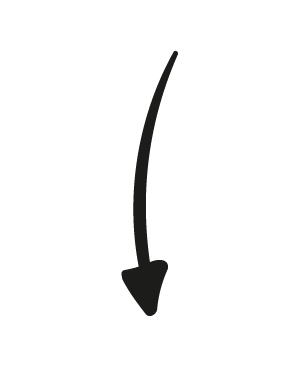 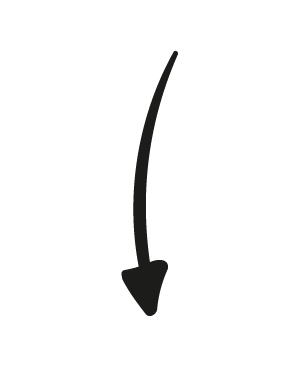 Desde      2000 estamos viviendo esta 4ta revolución
Tecnologías para apoyar el cambio necesario en educación
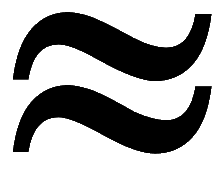 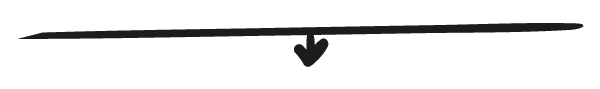 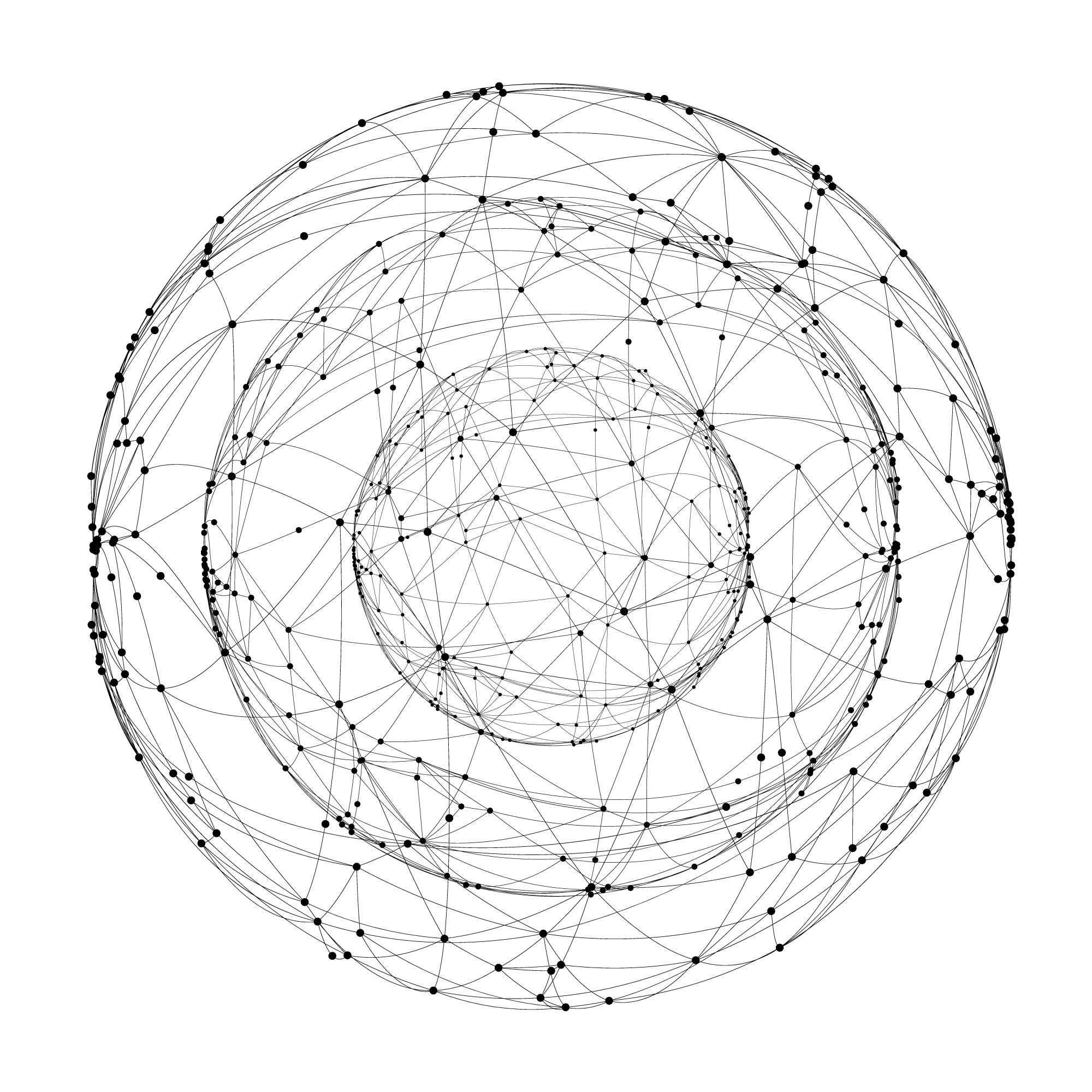 sin covid, este no sería un 
tema tan importante
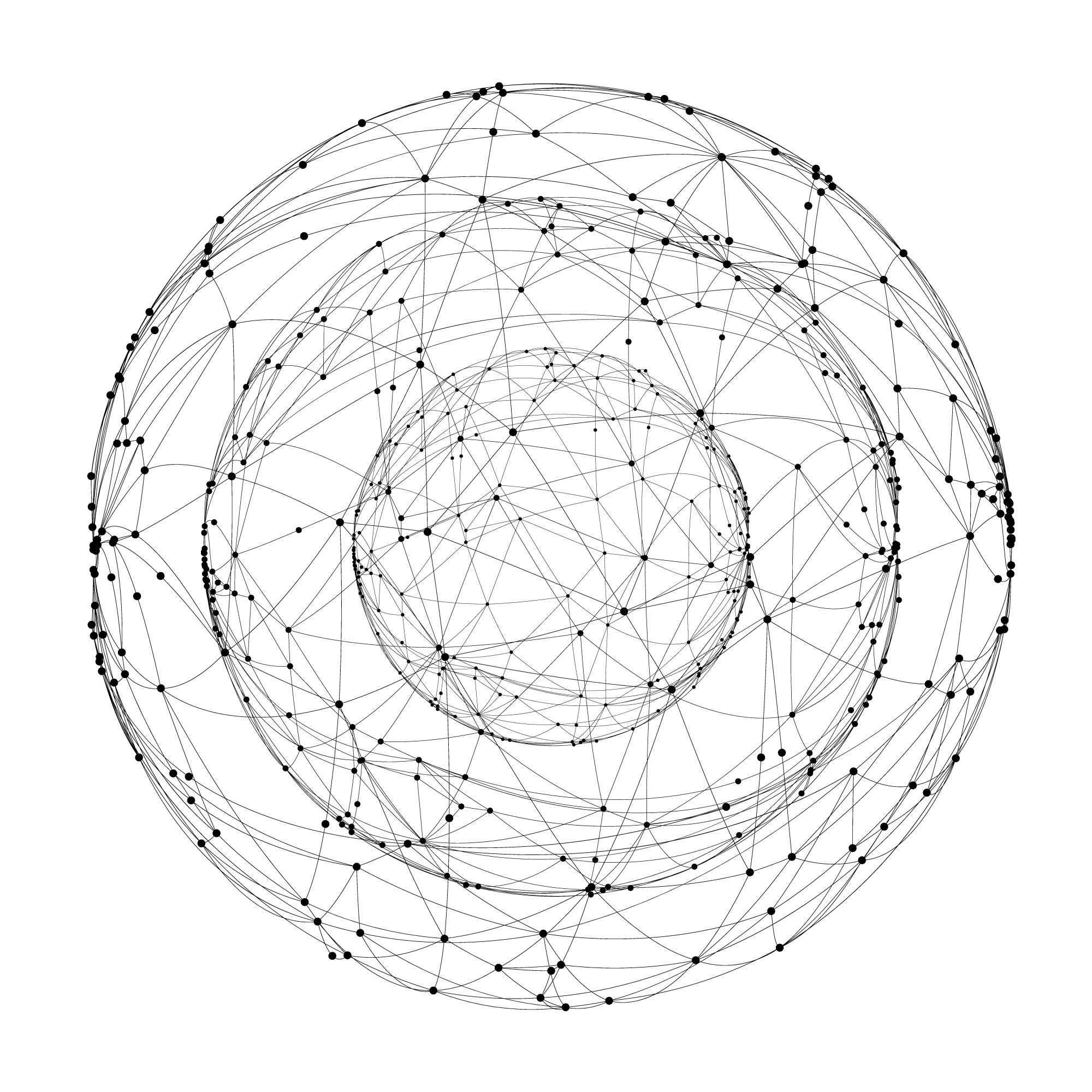 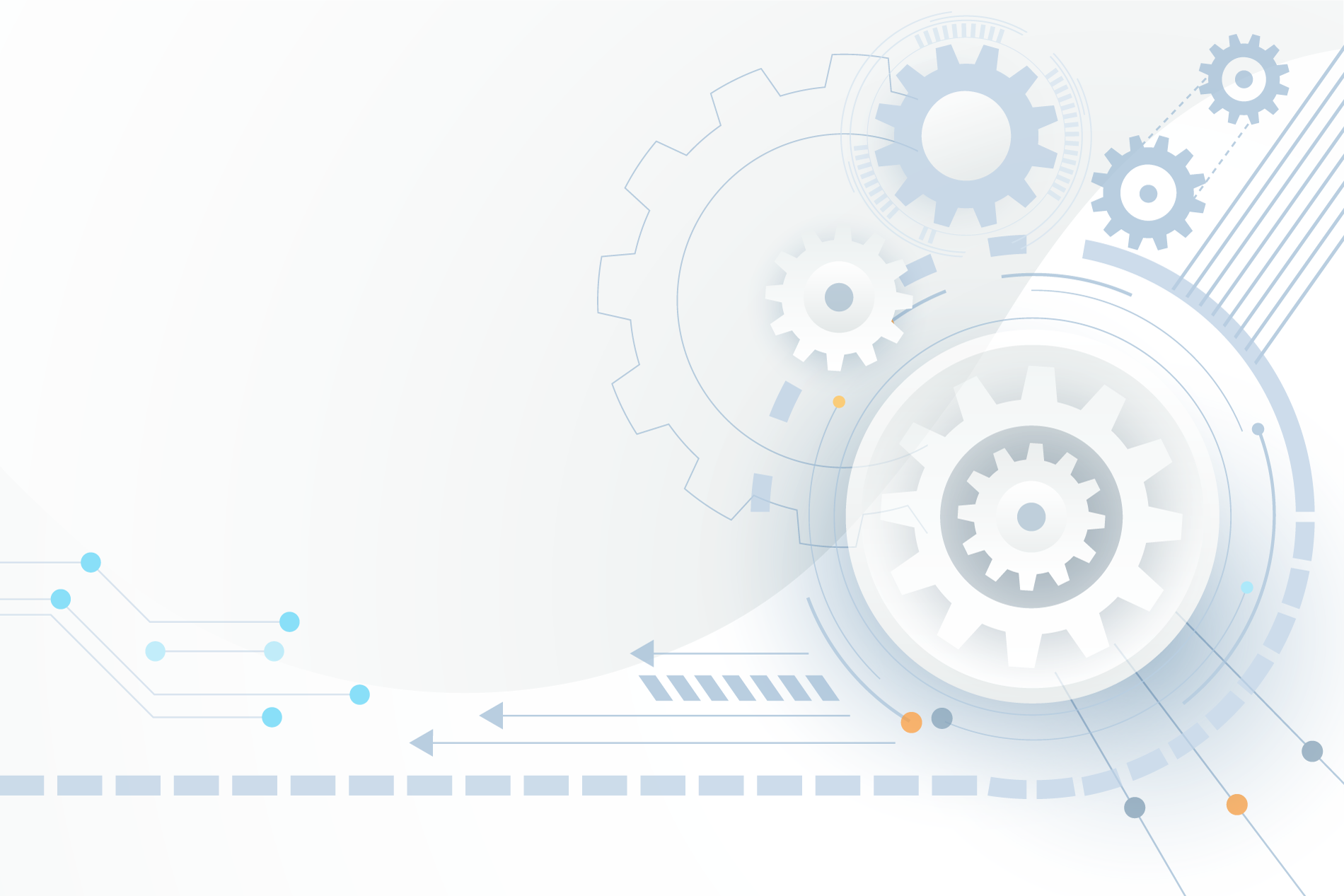 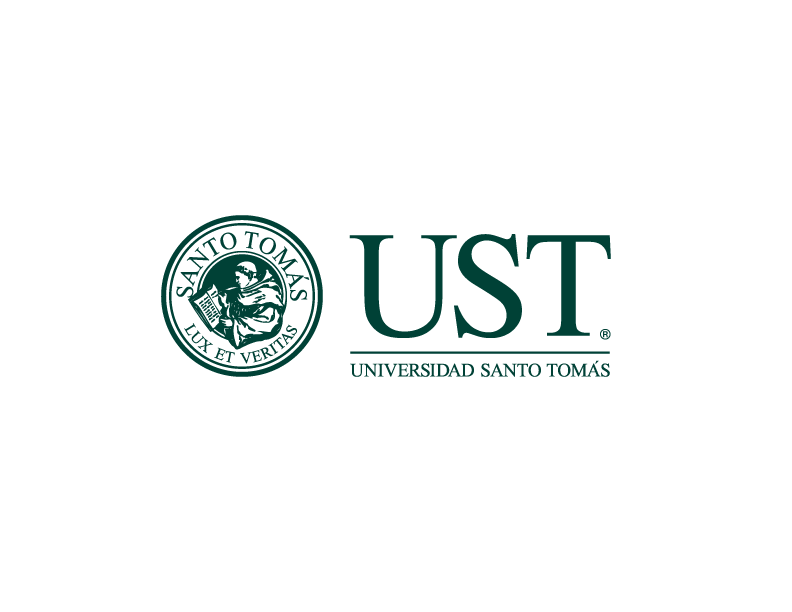 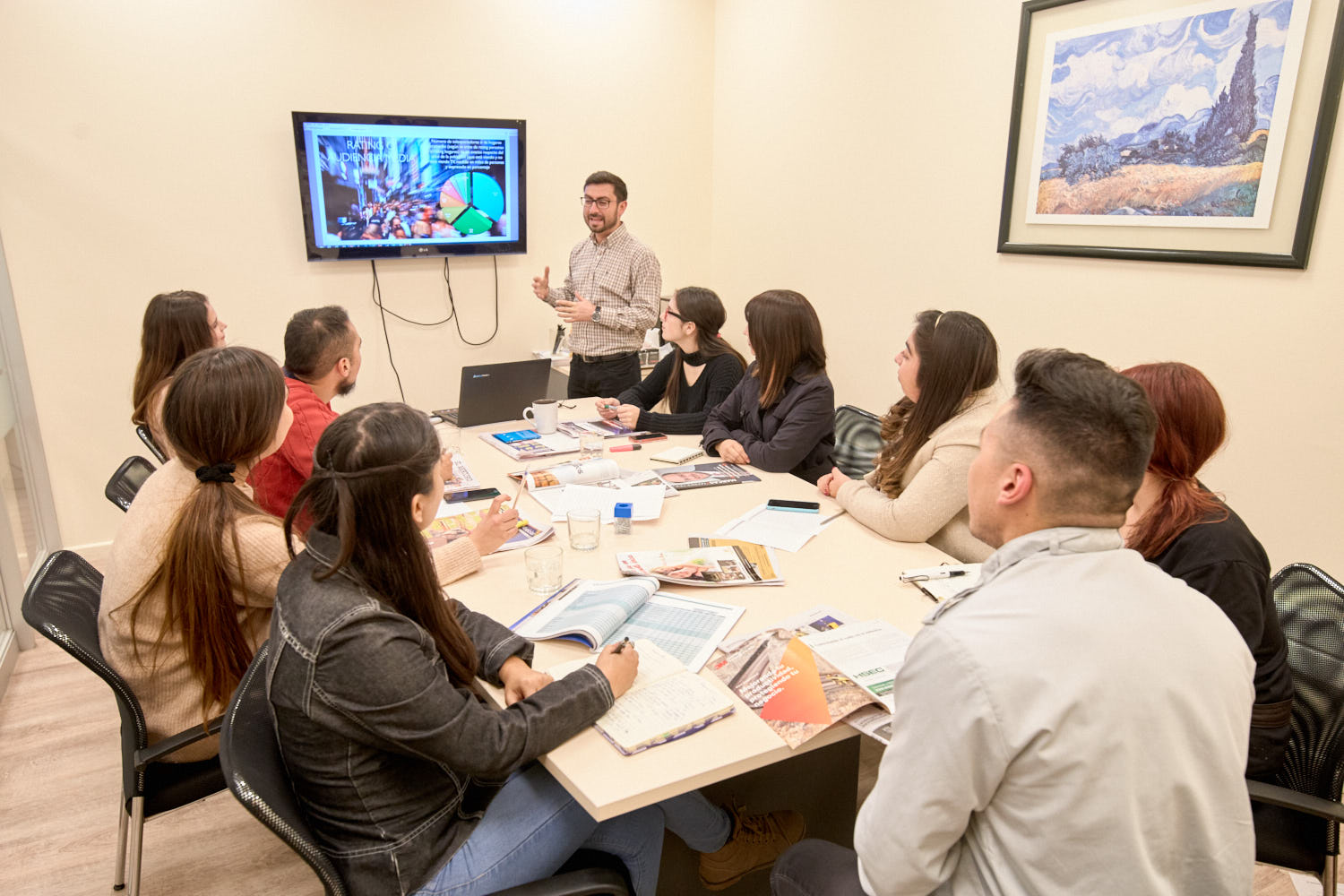 2 pasos adelante, 1 paso atrás
Restricciones / cuarentena
Compartimiento virus
Comportamiento humano
Preparamos para “abrir”
REVOLUCIÓN 
TECNOLÓGICA
HEMOS (Y ESTAMOS) 
APRENDIENDO 
MIENTRAS AVANZAMOS
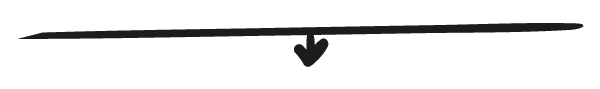 Esta sucediendo
Y en las UES… que estÁ pasando con:
Docencia
Investigación
Postgrado
VCM
La comunidad educativa
La cultura organizacional
El liderazgo de diferentes actores
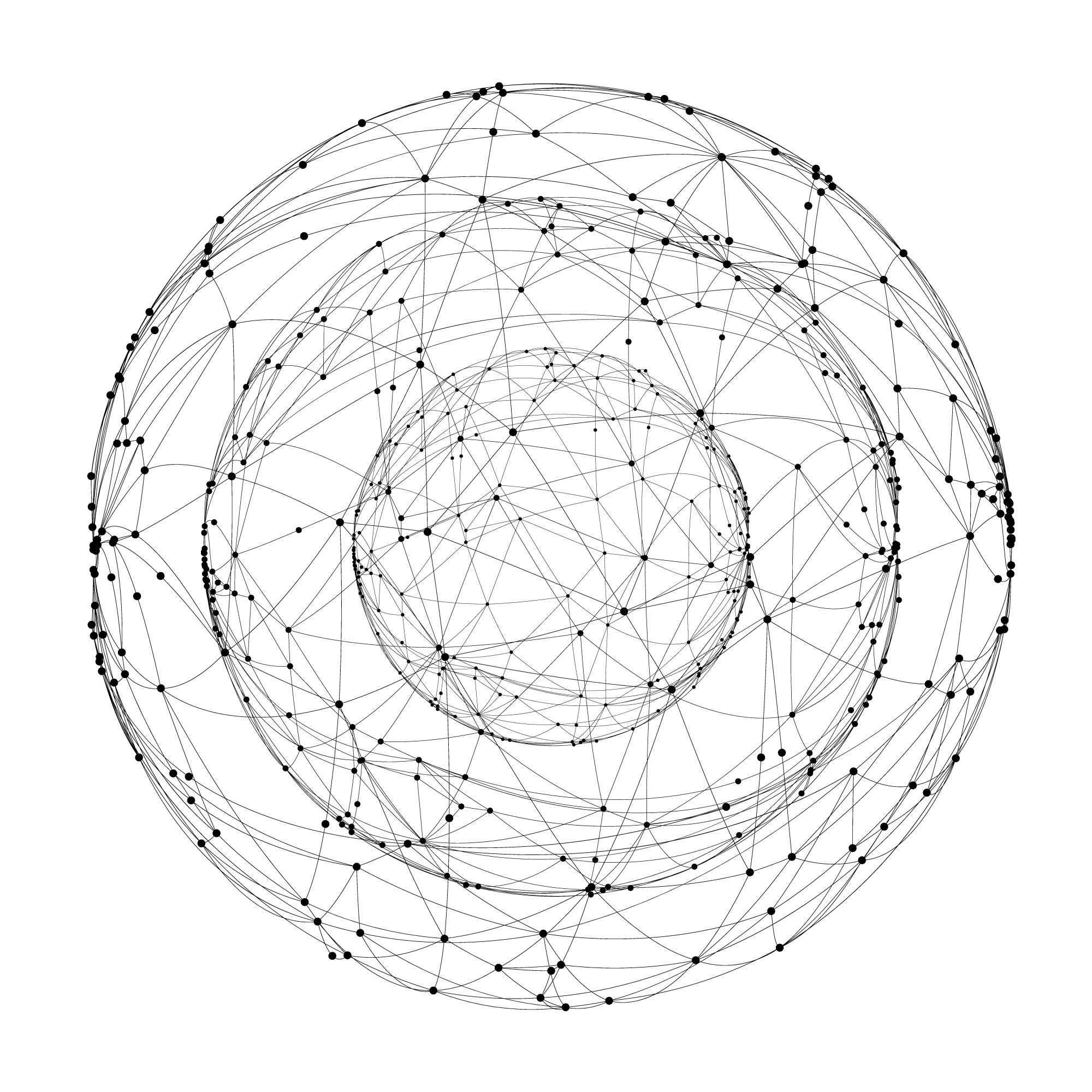 Gobernanza
[Speaker Notes: Hay que crear capacidad de liderazgo…desde el interior de las asignaturas hasta la institucion y más afuera. Tenemos genes de “followers” y si no hay a quien seguir, ahí nos quedamos, en modo plano y fome.]
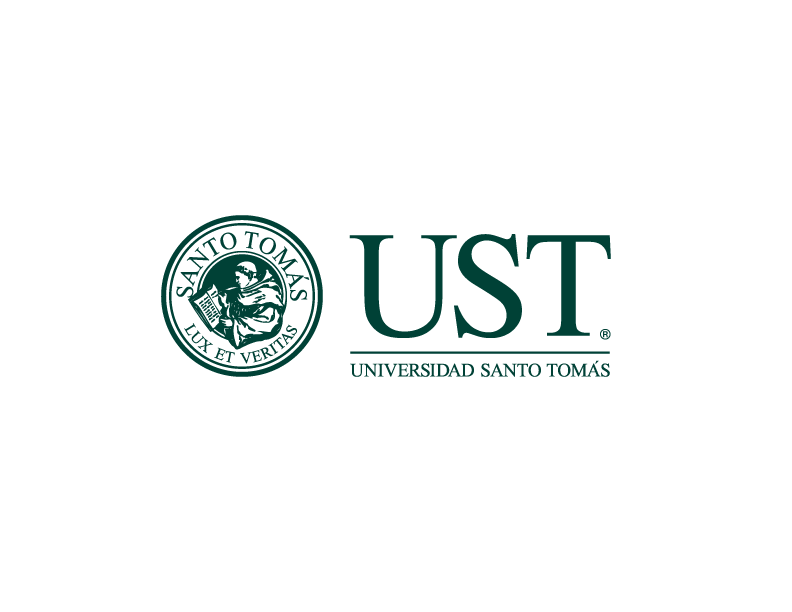 MÁS PREGUNTAS QUE RESPUESTAS
REVOLUCIÓN 
TECNOLÓGICA
A
B
C
D
E
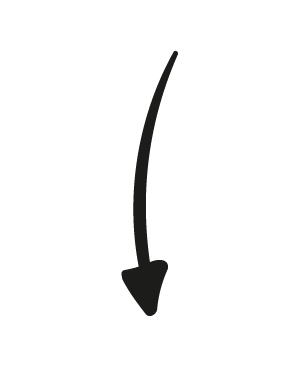 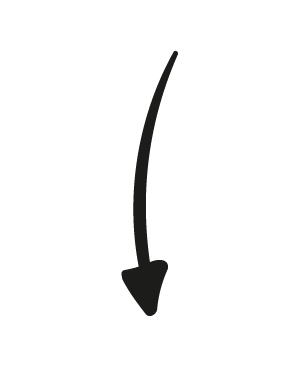 Cuáles son las competencias del futuro y cuál es el modelo que nos permita desarrollarlas
Cómo aprenden los estudiantes de hoy y los de mañana

Cómo evaluamos en el marco de los cambios curriculares
Cómo logramos el cambio cultural en nuestras IES
Cuál es el 
rol del
 profesor y cuál es el rol del estudiante
Cuál es el rol de los reguladores y cómo se adapta la regulación
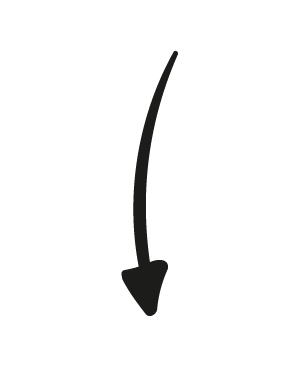 CNA
SES
CNED
MINEDUC
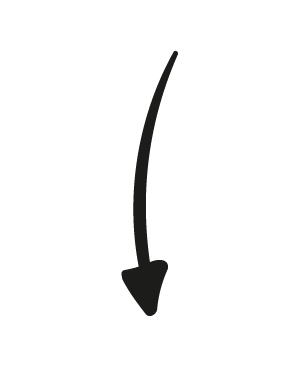 Esta sucediendo
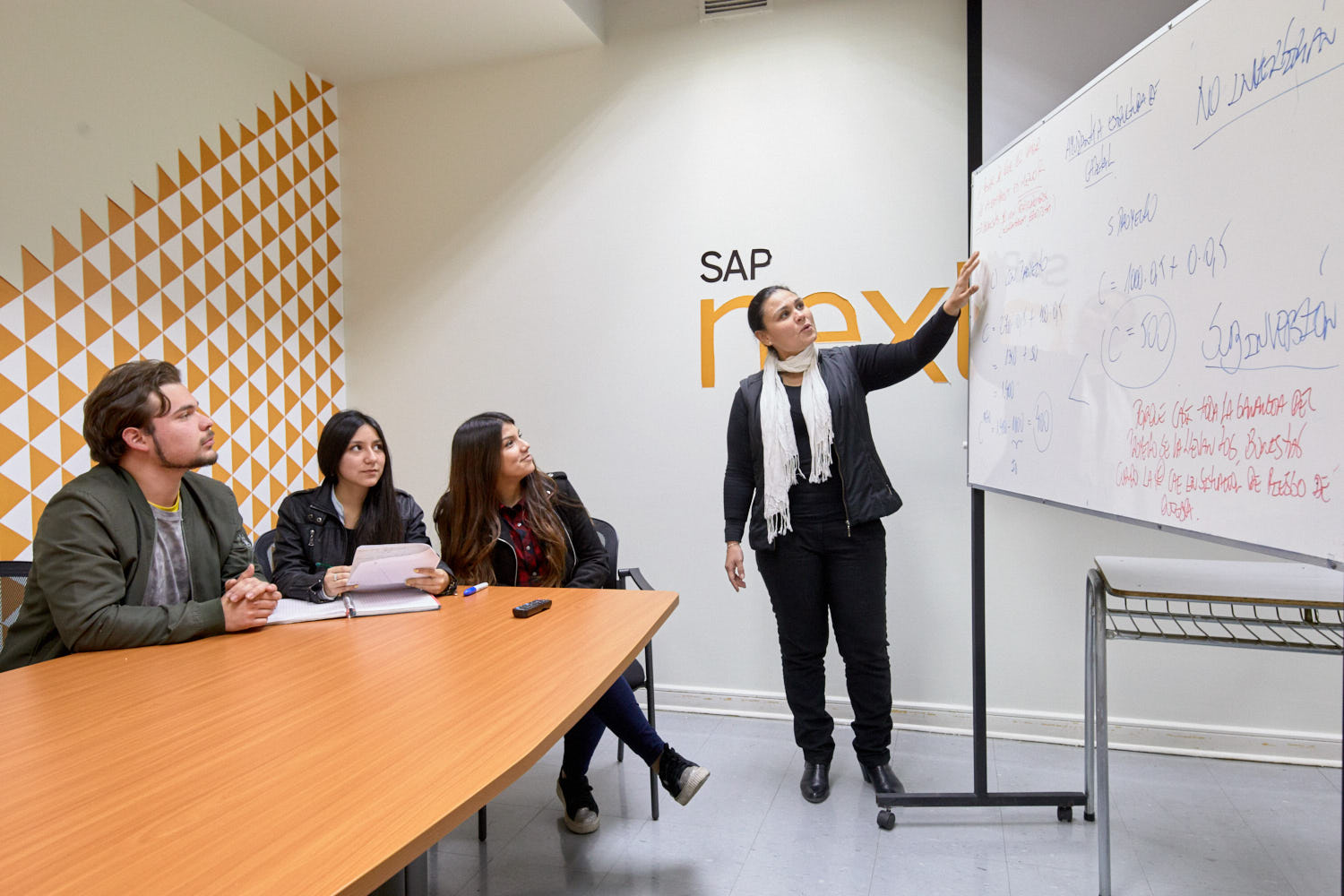 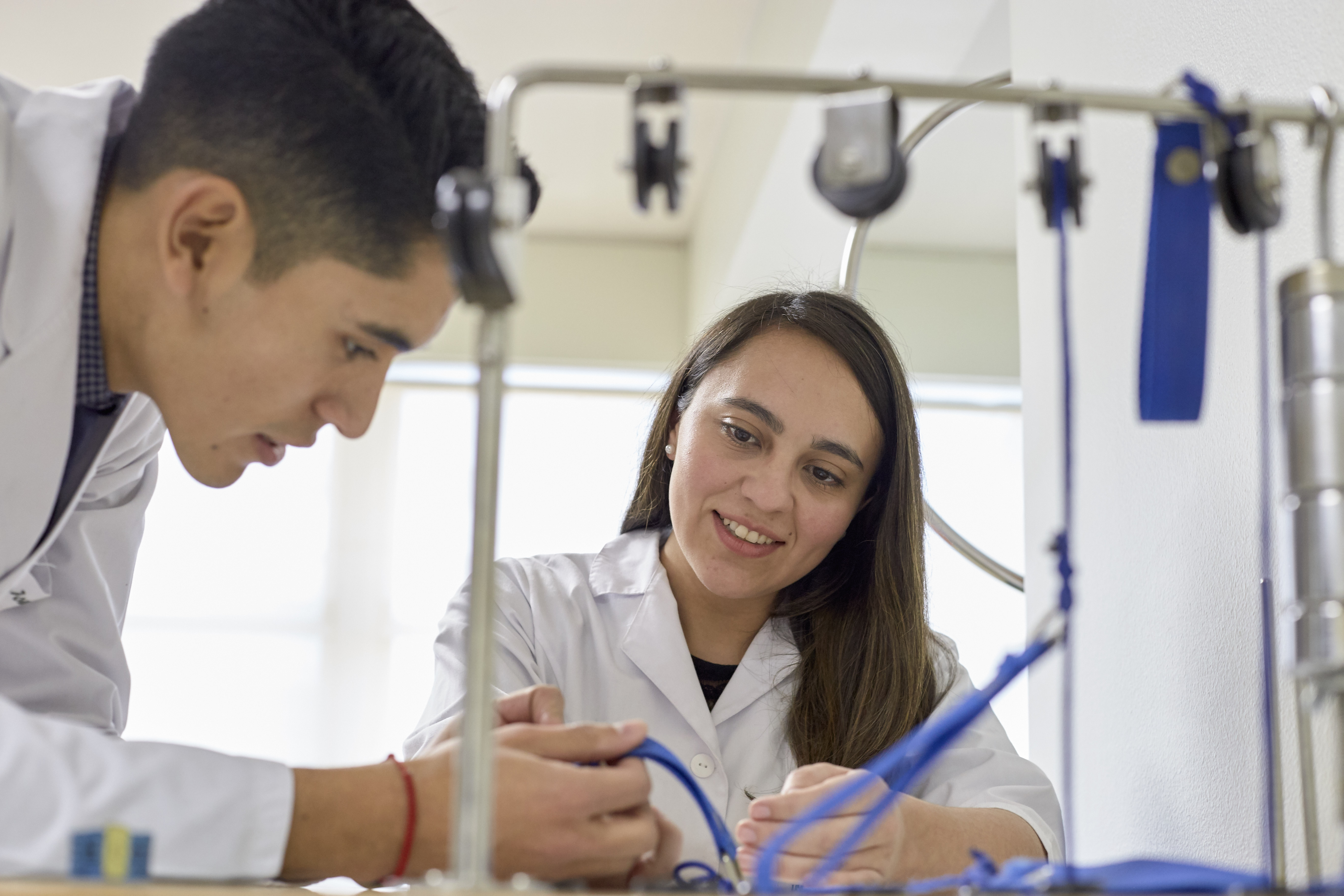 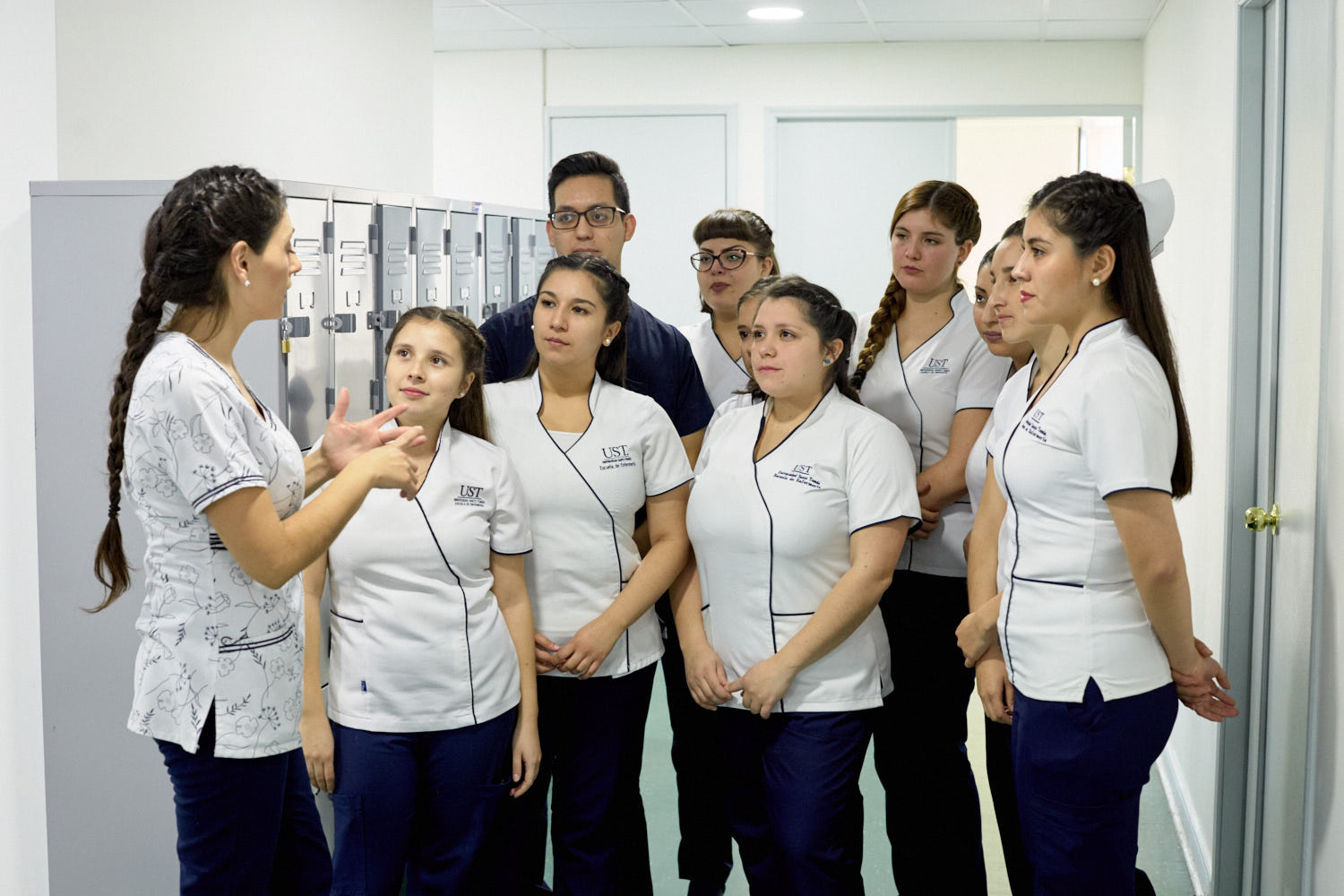 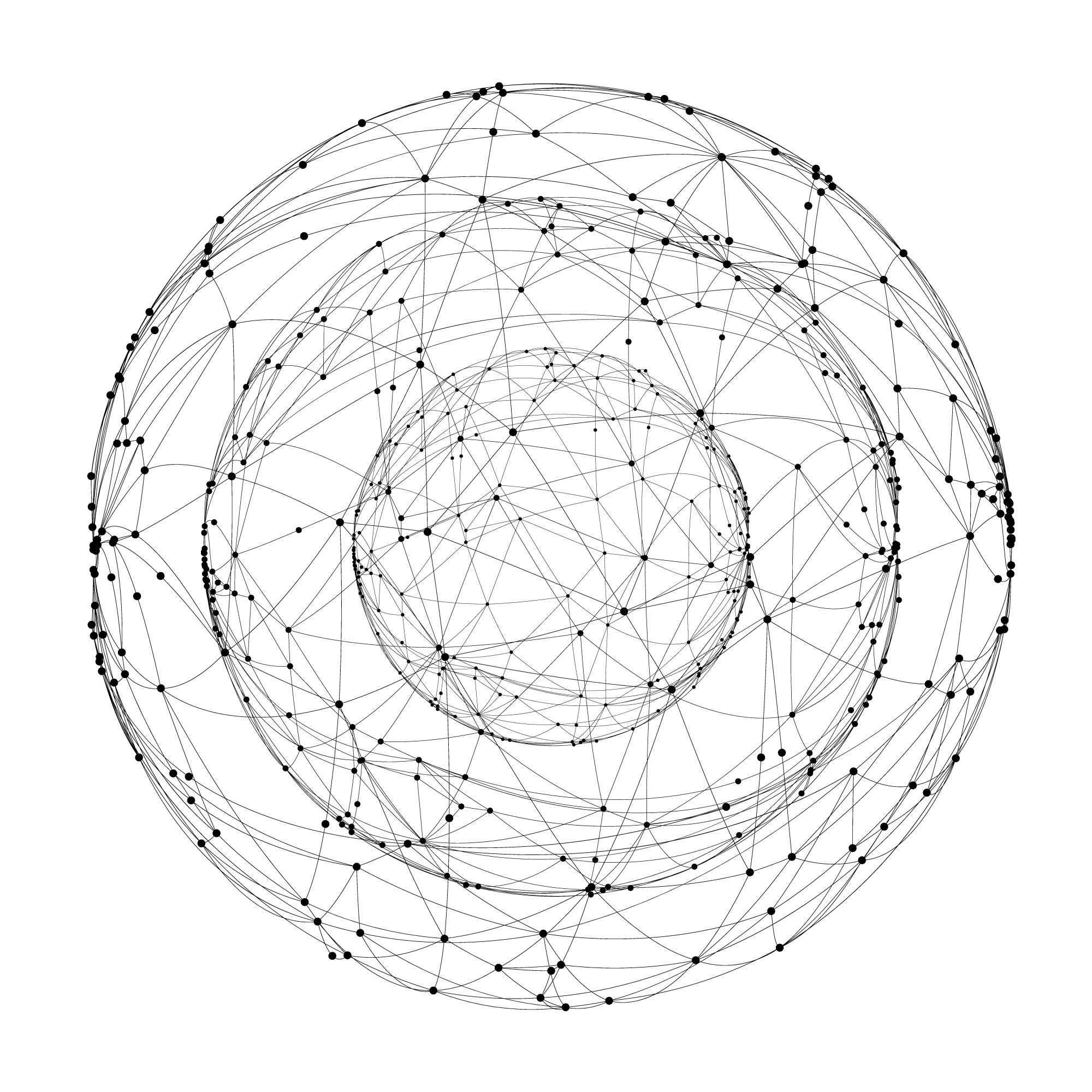 [Speaker Notes: Casi todas las universidades revisan sus mallas y hacen rediseño cuando se gradúa el primer cohorte de la malla nueva. Cambian todo y modernizan todo MENOS la evaluación. Incorporan instrumentos nuevos de evaluacion como el OSCE, pero en forma aislada. No hay un cambio sistemático, integral, que entregue el alineamiento constructivo que necesitamos.]
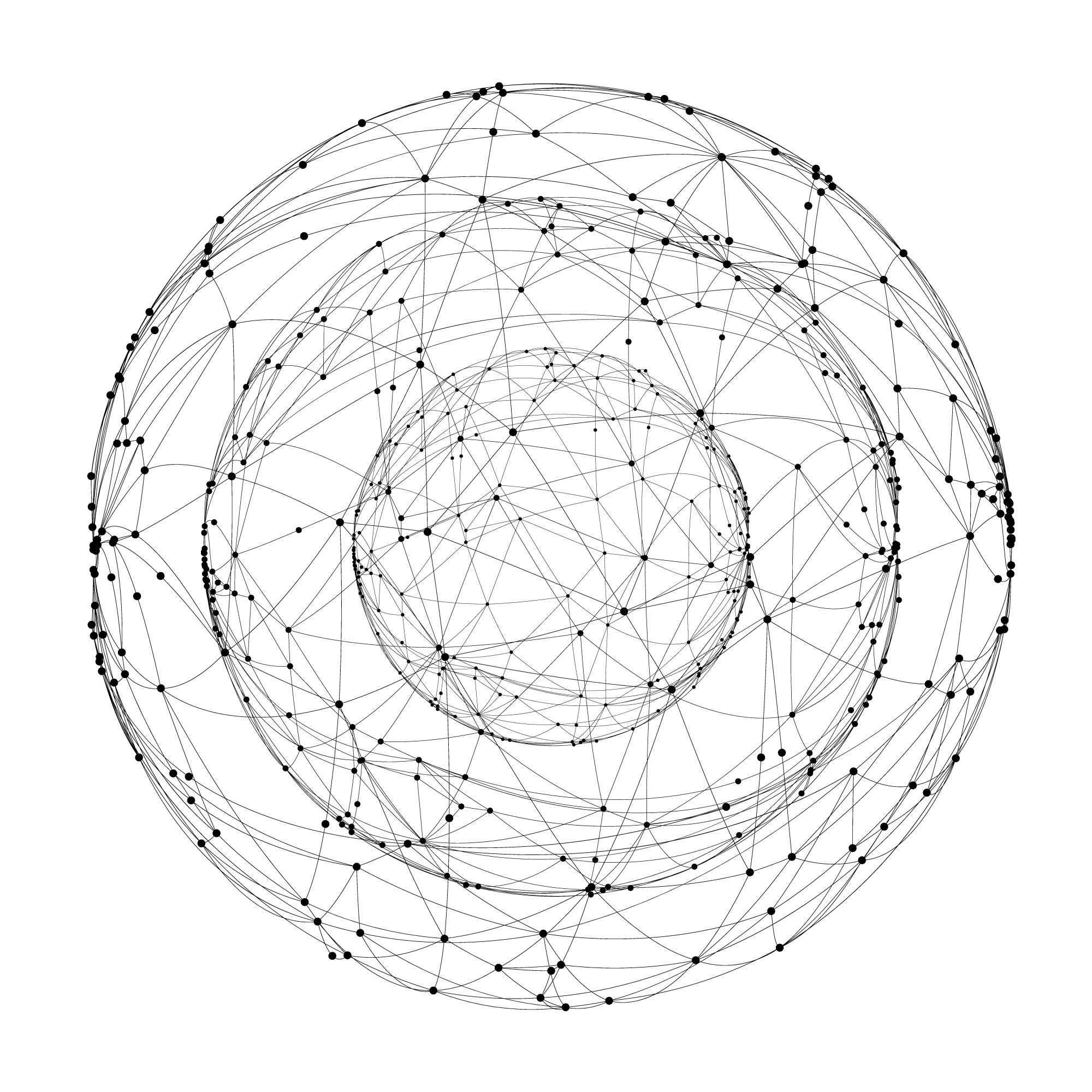 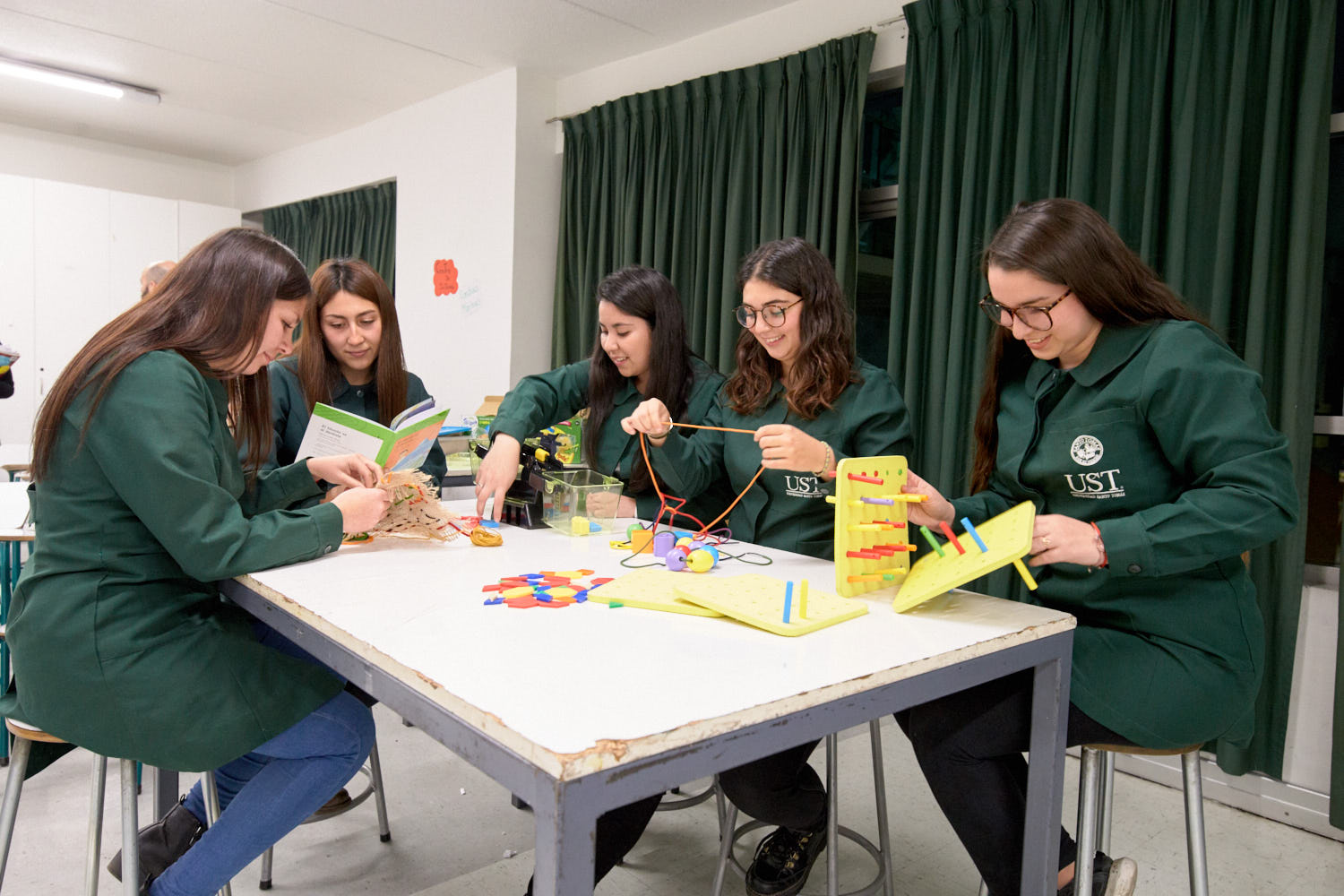 NECESIDADES Y OPORTUNIDADES
Blended learning
Evaluación / INVESTIGACION→ usarla como un catalizador del cambio en proceso EA (aula)
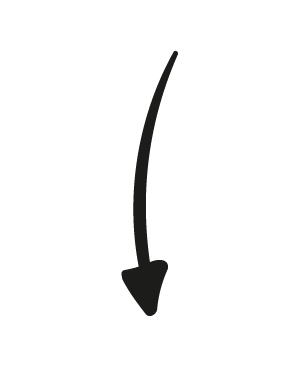 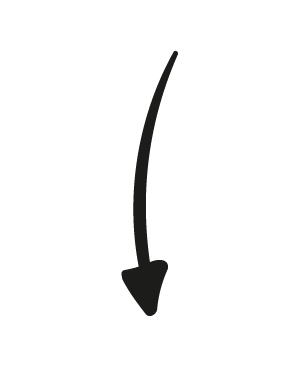 Presencial     Tele-presencial
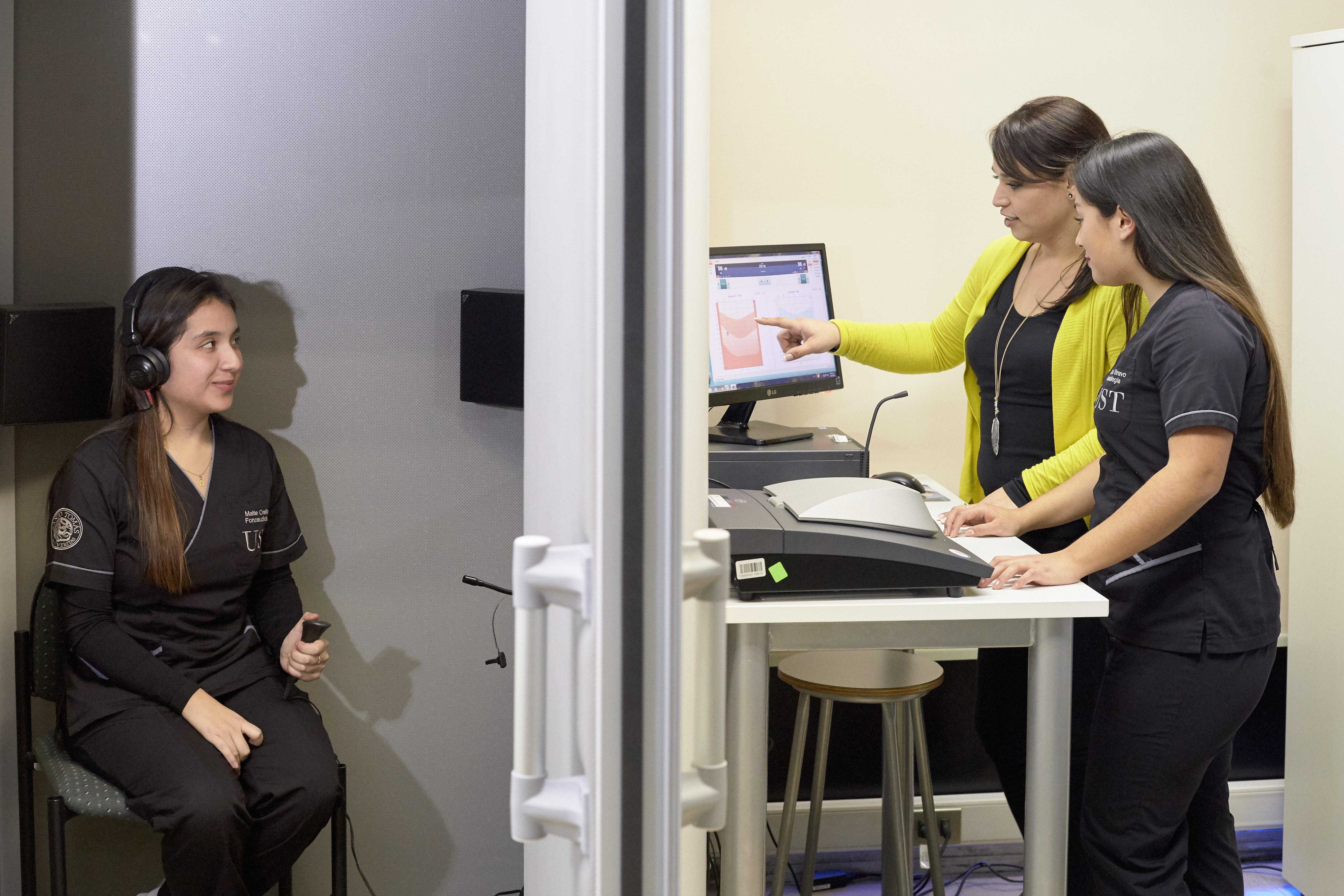 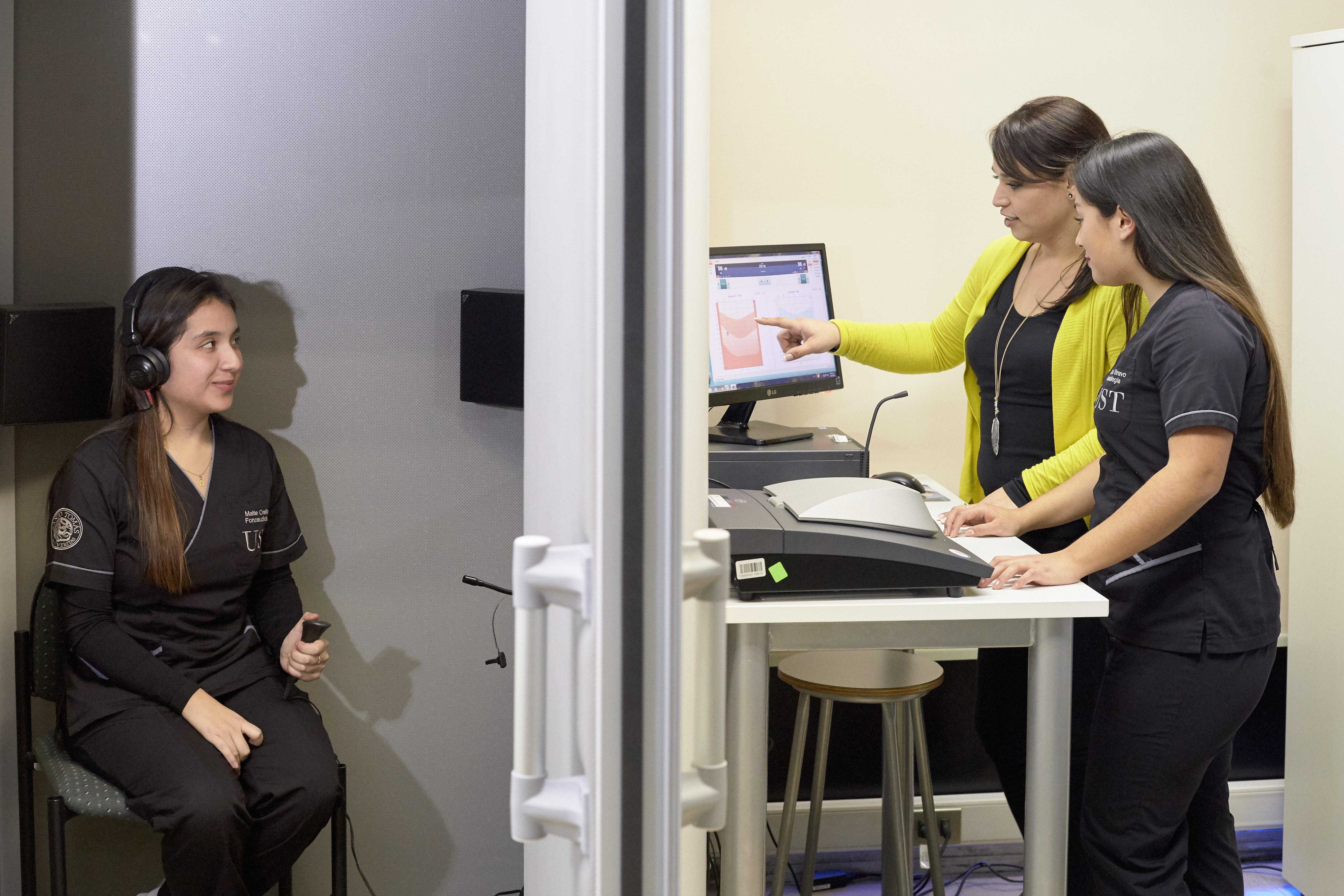 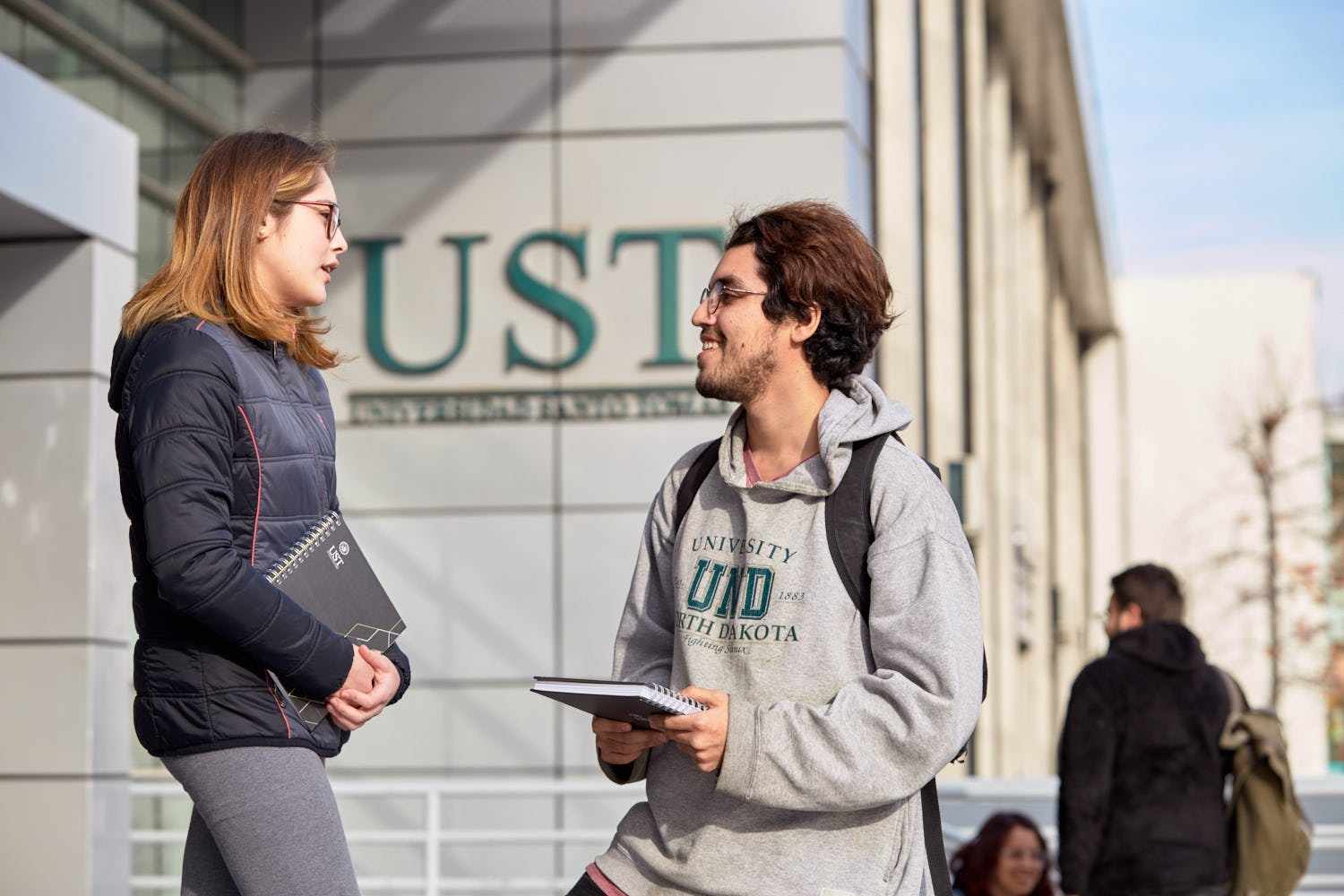 FORMACIÓN DOCENTE Y COLABORACION ENTRE INSTITUCIONES : romper silos
Trayectorias flexibles → permiten por  ejemplo retomar estudios, articular entre niveles, ↑ mujeres
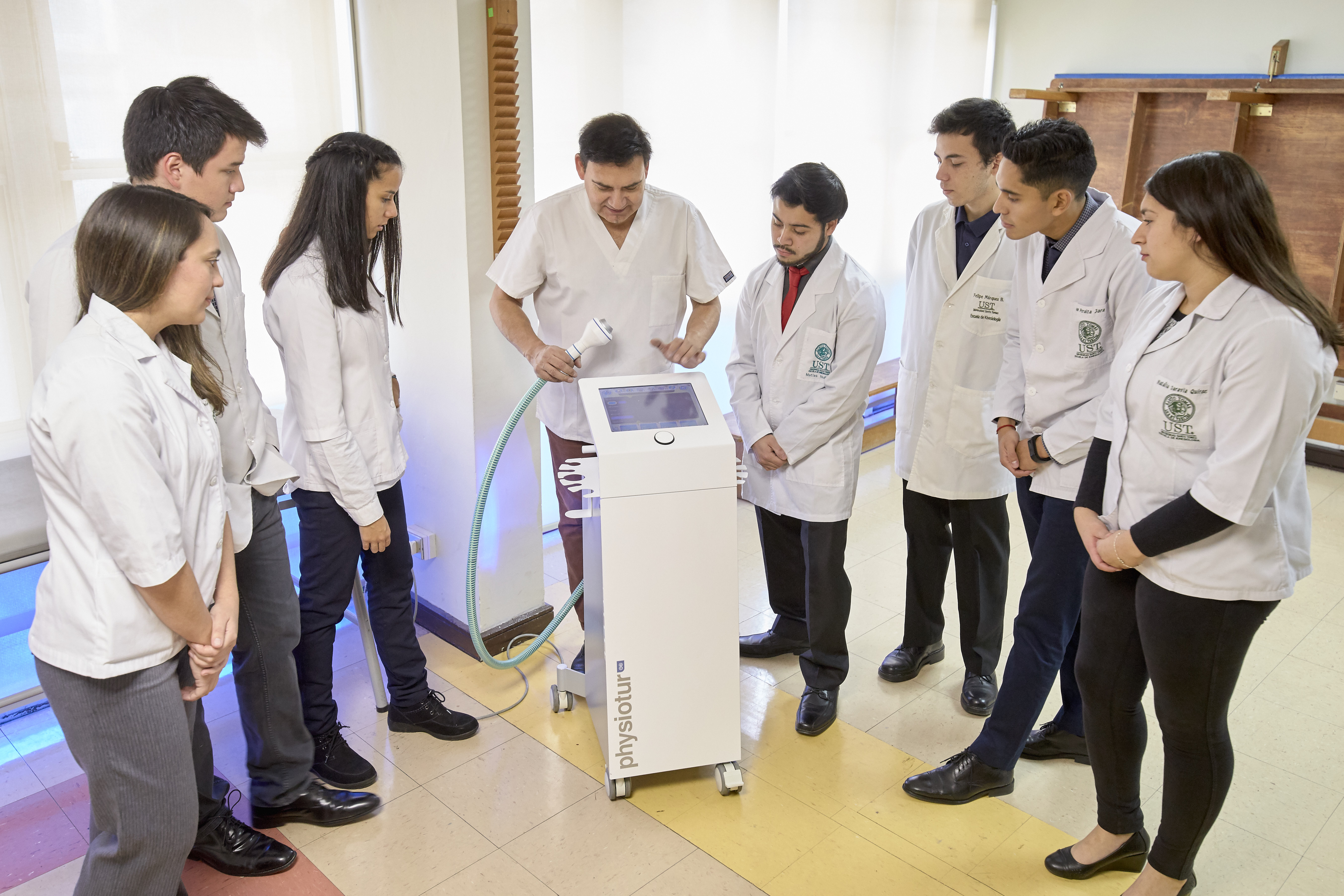 Usar DATOS  para crear escenarios de apoyo/aprendizaje individuales, acompañamiento docente / generar seguimiento / compartir información para investigar
Cerrar la Brecha de Conectividad hoy : ↑ en brechas de conocimiento/tecnología ayuda a cerrar
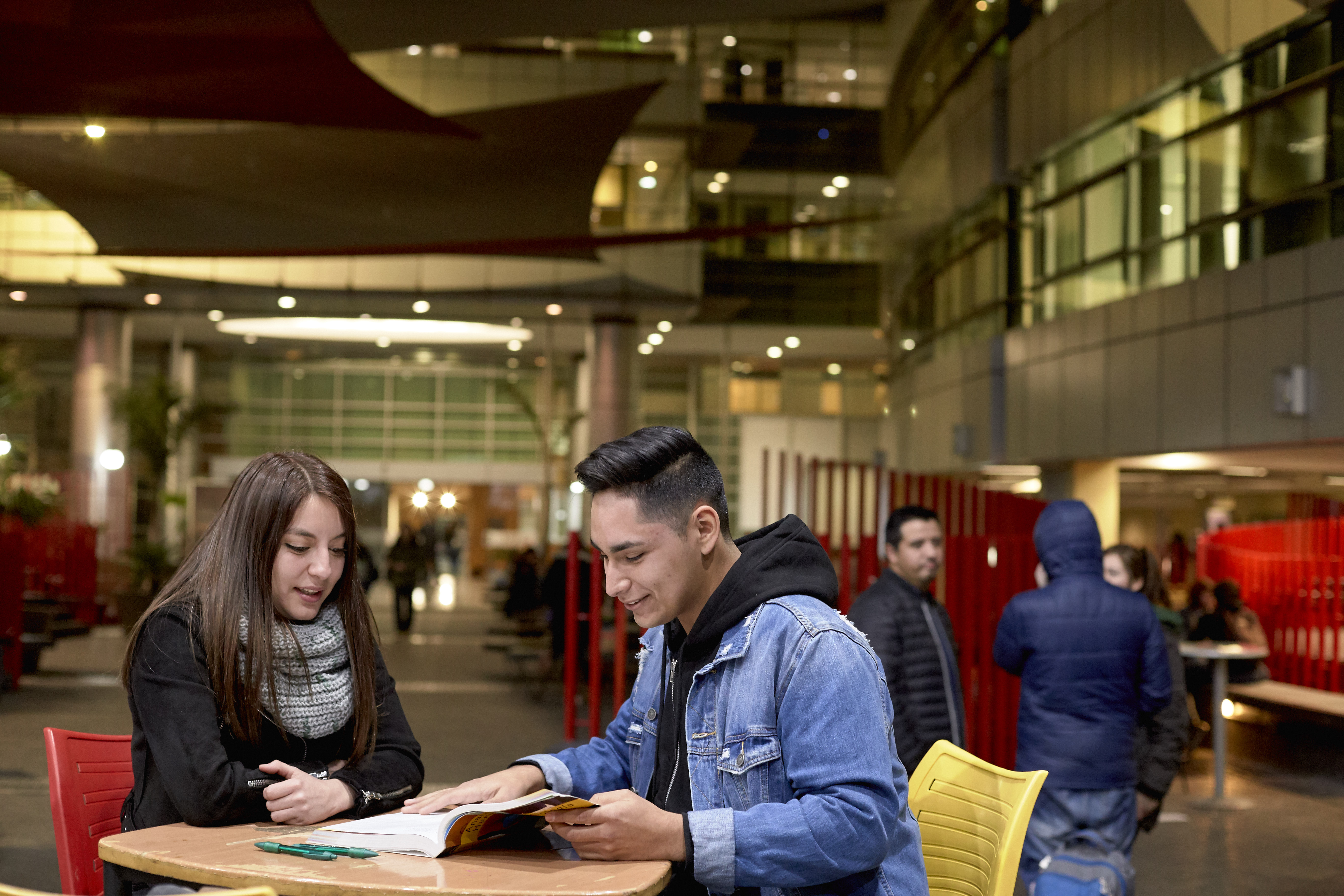 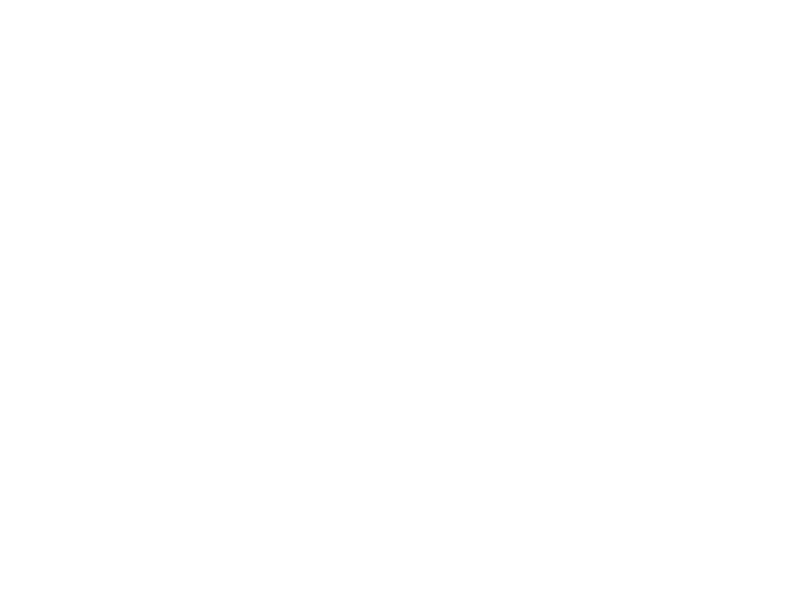 EL CAMBIO LLEGÓ PARA 
QUEDARSE 

NOSOTROS 
DEBEMOS DARLE FORMA